Disease
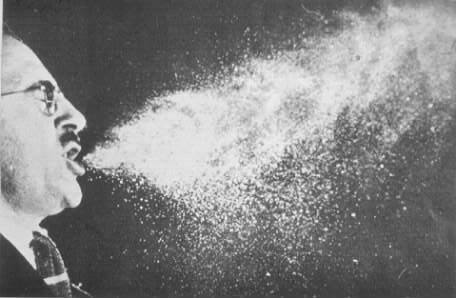 Causes:
Communicable and 
Non-Communicable
Disease, or illness, prevents the normal functioning of the body.

Microbes – micro-organisms

Microbes that cause disease are called pathogens or germs.
Pathogens
Disease-causing microbes (Bacteria, Viruses, Fungi and Protists)
Bacteria:
Streptococcus – causes Strep Throat
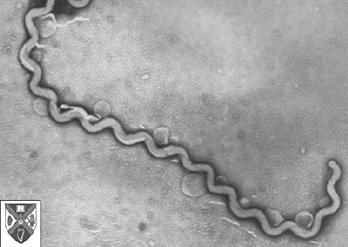 Leptospira - Bacteria
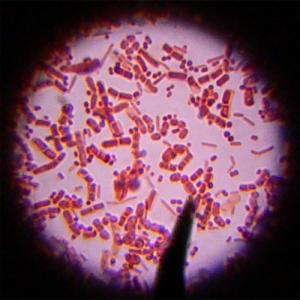 Beneficial Bacteria
Viruses:
Rhinocirusscope: 
Common Cold
Protists
Single-celled organisms
Fungi
Includes: Molds, yeasts and mushrooms (some are parasites)
Communicable Diseases: 

Causes by Pathogens

Spread from 1 organism to another

Ex. Flu, common cold, and AIDS
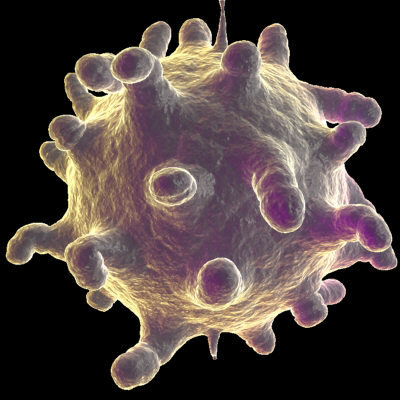 Common Cold
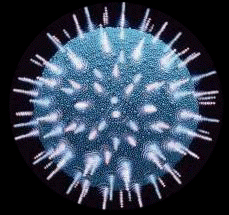 HIV/AIDS
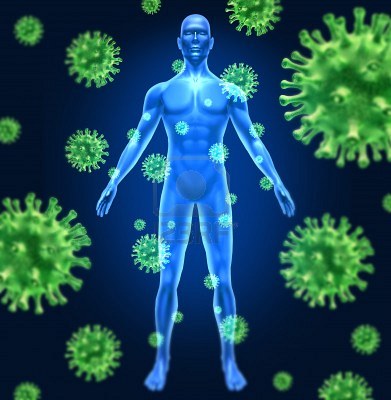 Human Virus
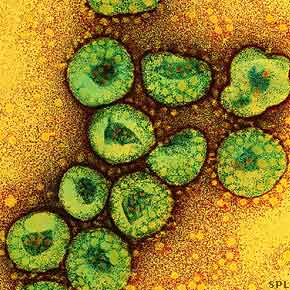 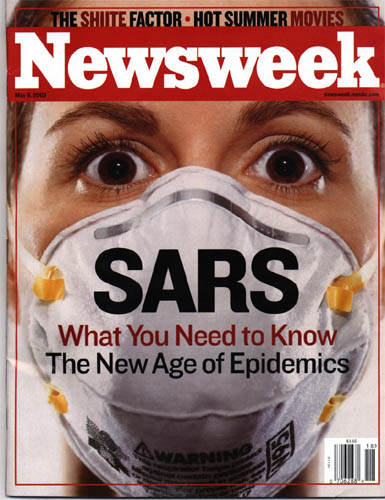 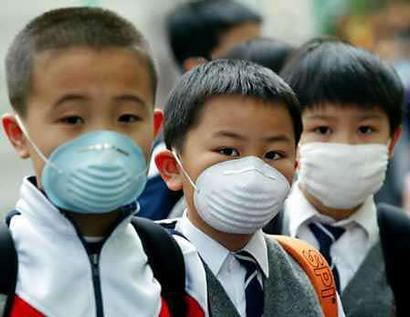 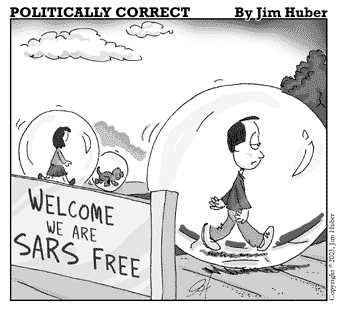 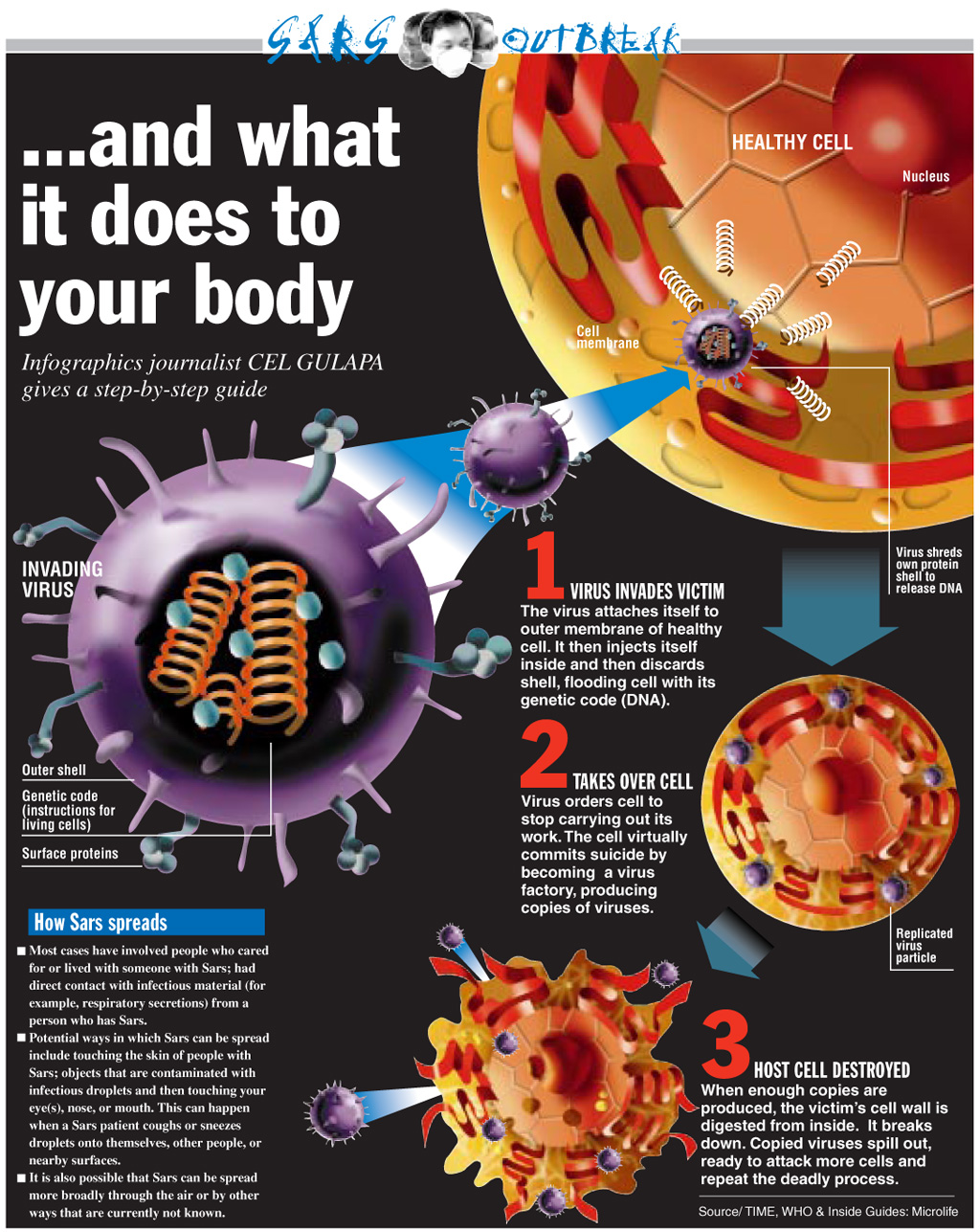 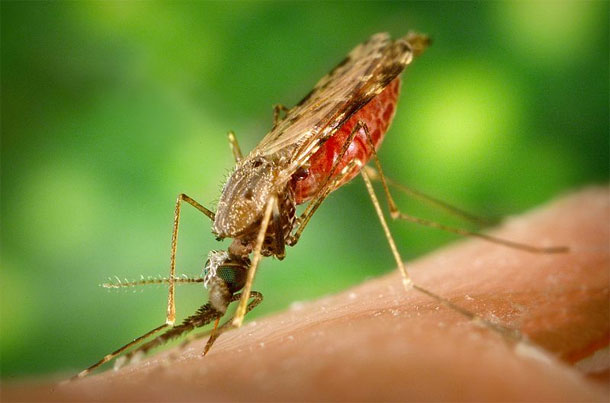 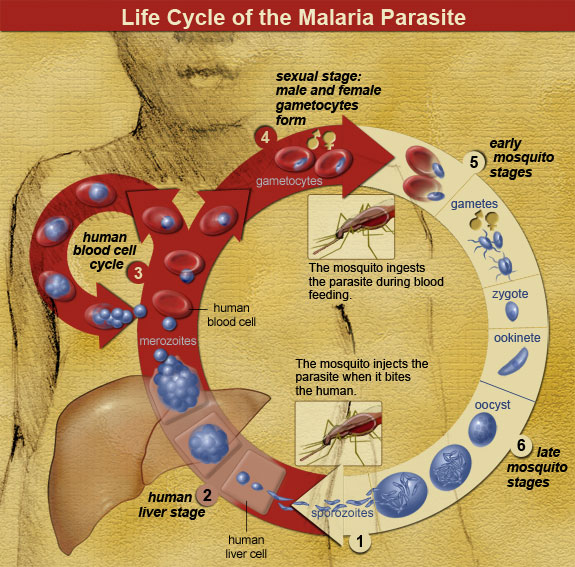 West-Nile Virus
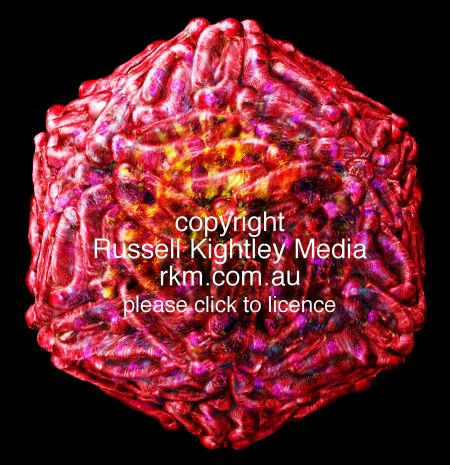 Malaria
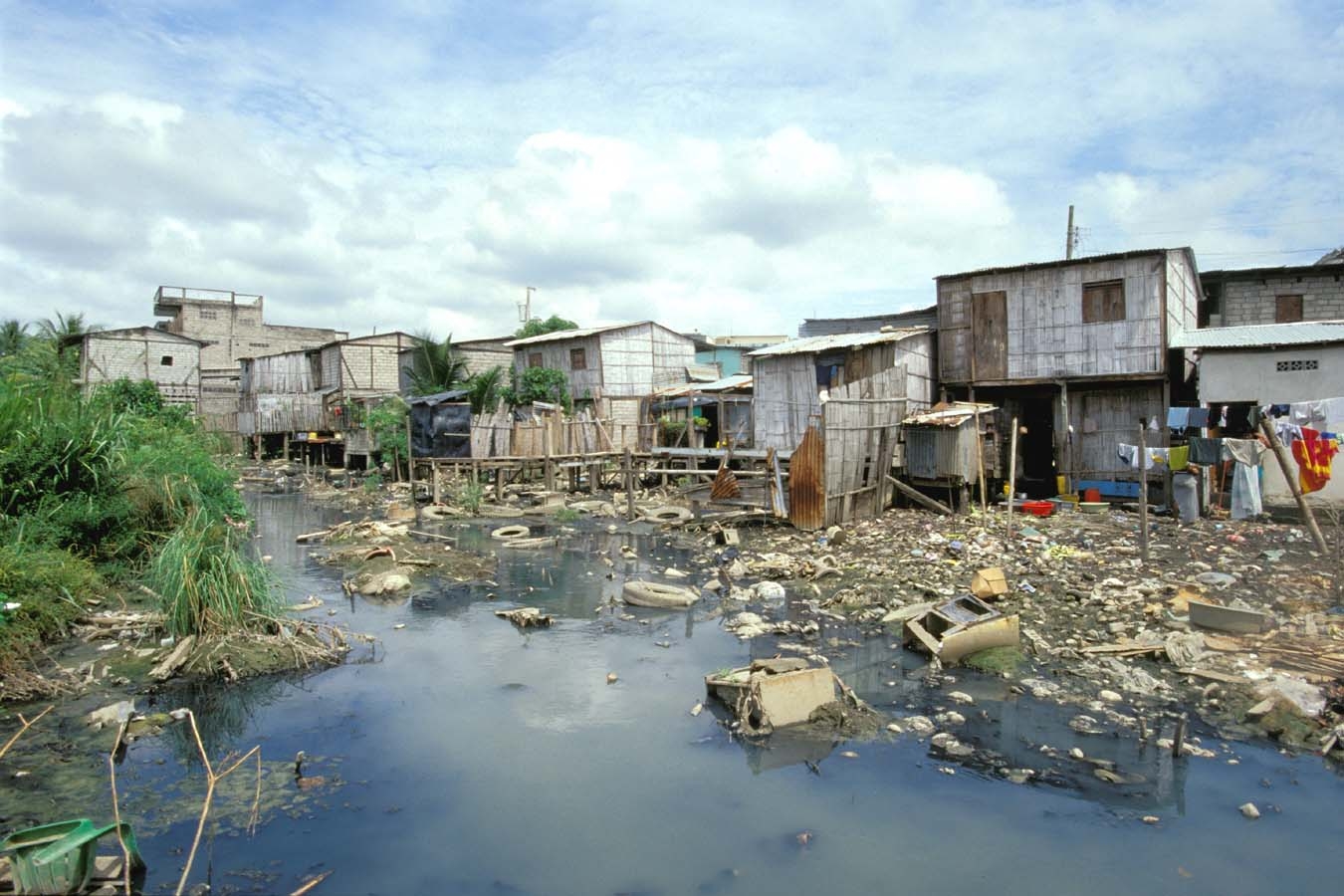 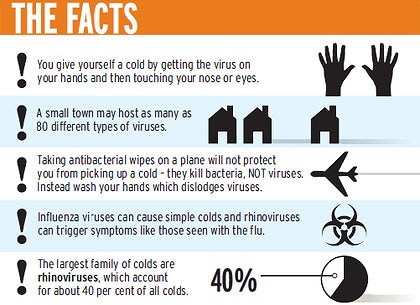